Spracovanie a porovnávanie prúdov dát použítím strojového učenia
Autor práce: Miroslav Šimek
Vedúci diplomovej práce: Michal Barla
Neurónové siete
Ako fungujú neuróny v mozgu?

Vysielajú konštantné signály “spikes of activities”
s náhodným časovaním...
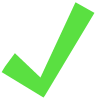 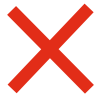 Náhodný bit
Reálne hodnoty
Ako môže byť náhodný bit lepší?
Bežné inžinierske prístupy:
Napasovať jeden model na dáta, ktorým rozumieme
Vysoké riziko pretrénovania
Vysoká koadaptácia neurónov => nízka robustnosť
Mozog:
Napasovať miliardy modelov na enormné množstvá dát
Nízka koadaptácia neurónov => veľká robustnosť
“Náhodné bity” v strojovom učení
Restricted Boltzmann Machine:
Obsahuje stochastické binárne neuróny
Generatívne modely založené na energii
Maximalizácia pravdepodobnoti generovania žiadaných dát pomocou minimalizácie energie práve týchto dát

Deep Belief Network:

Efektívne trénovanie ľubovoľného počtu vrstiev pomocou Restricted Boltzmann Machine (2006)
Dosahujú najlepšie výsledky v mnohých oblastiach
Čo chcem dosiahnuť
Spracovávanie veľkého množstva neoznačených dát z eye-trackera pomocou Deep Belief Network

Prínos: Je to veľmi špecifická oblasť vhodná na použitie neurónových sietí, ktorá ešte nie je preskúmaná.

Rozoznávanie výslovnosti kontinuálne vyslovených hlások pomocou Deep Belief Network

Prínos: Kontinuálna výslovnosť hlások má svoje špecifické využitie, no nemá dostupné riešenia.
Robustné modely
Spriemerovaním viacerých modelov dostaneme lepší model.
Dropout – Vynechávanie neurónu s 50% pravdepod.
Pomalšie učenie
Zníženie koadaptácie
Odstránenie rizika pretrénovania
Robustnosť
Možnosť genetického paralelného trénovania
Vyššia vízia
Spracovávať dáta z eye-trackera pomocou robustných modelov

Aplikovať paralelné genetické trénovanie na týchto dátach na fakultnom clusteri 

Keďže ide o pomerne nové poznatky (2012),
     tieto prístupy sú ešte neprebádané
     a majú veľký potenciál